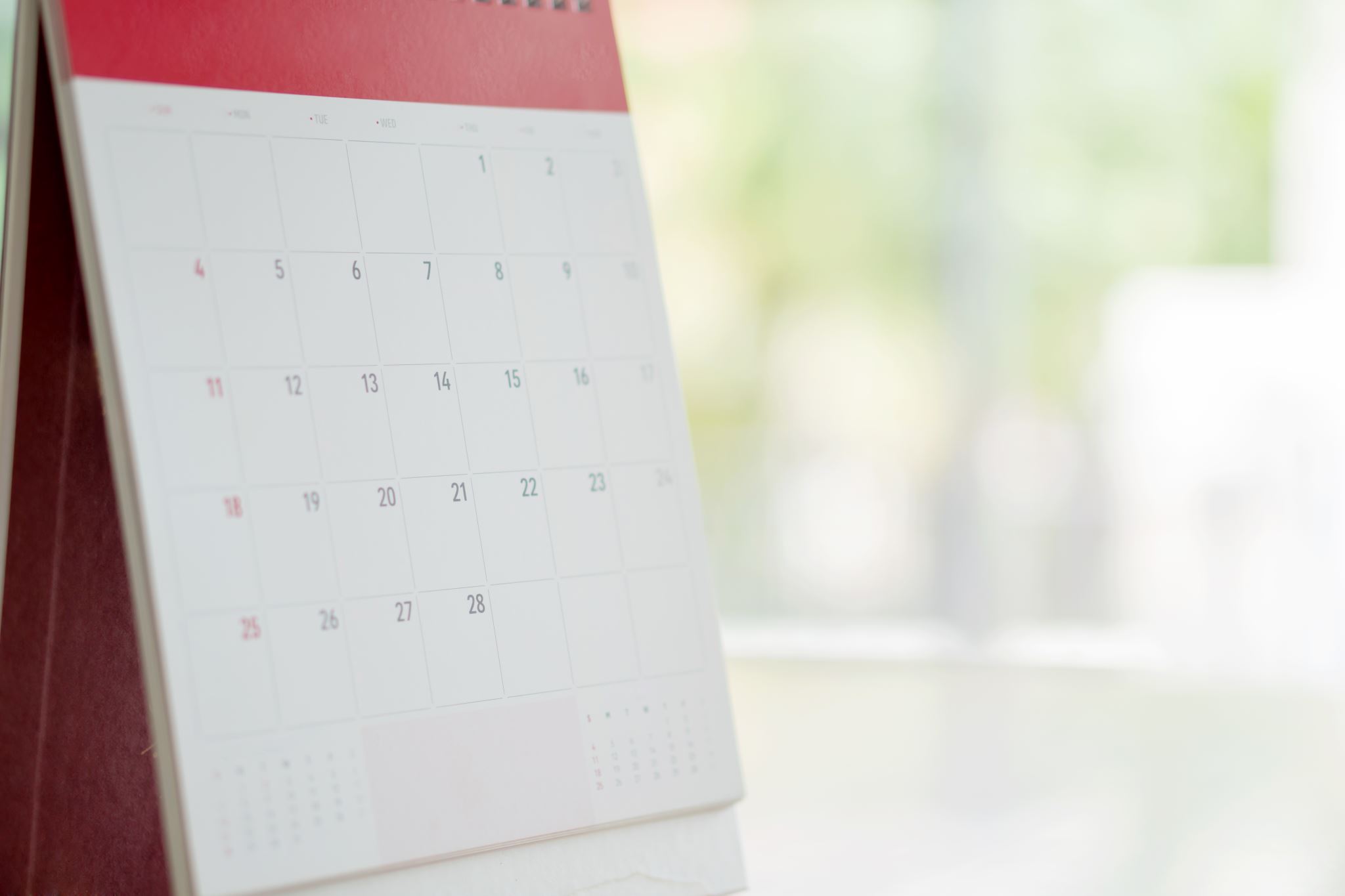 Ryhmänohjaus
Karhulan lukio
9.8.2023 päivän aikataulu
klo 9.00 kokoontuminen auditoriossa
 klo 9.15-11.30 ryhmänohjaus omissa kotiluokissa
ryhmänohjaaja ja opo esittäytyvät
tarkistetaan Wilma -tunnusten toimivuus
henkilötietolomakkeet (?)
 klo 9.45 -> tietokoneiden luovutus
 klo 11.15 tutorit esittäytyvät ykkösille ja esittelevät koulun
 klo 12.00 ruokailu 
 klo 12.30-14.00 ryhmänohjaus jatkuu
tietokoneiden käyttöönotto
1 jakson opintojaksovalintojen tarkistus
pedanet –tunnukset (?)
Ryhmänohjaaja ja ryhmänohjaus
ryhmänohjaustunti torstaisin klo 15.15-16.00
pakollinen osa opinto-ohjauksen OP1 –opintojaksoa
 ryhmänohjaaja 
seuraa ryhmän opiskelijoiden opintomenestystä
auttaa ja opastaa ongelmissa eteenpäin (esim. rehtori, kuraattori, opo, terveydenhoitaja)
on yhteydessä huoltajiin
ohjaa opiskelutaidoissa
myöntää poissaolon (enintään 5 päivää), rehtori (yli 5 päivää)
tiedottaa lukion tulevista tapahtumista

 Jos sinulla on lukio-opintoihin liittyviä ongelmia, kysyttävää ym. ota ensin yhteyttä omaan ryhmänohjaajaasi esim. Wilma-viestillä!
Lukion viralliset digitaaliset ympäristöt
Wilma  tiedotus, viestintä & poissaolojen seuranta
Asenna Wilma-sovellus puhelimeesi ja seuraa viestejä
 Peda.net  oppituntien oppimisympäristö ja tehtävät, kalenteri, opinto-opas
 O365 (Office-paketti)  Microsoft-ohjelmat, sähköposti, kirjallisten töiden palautus esim. kieliin
- kaikilla on oltava tunnukset sähköisiin ympäristöihin
Henkilötietolomakkeet
tarkista henkilötietosi ja myös huoltajien tiedot (puh.nro, osoite ym.) ja korjaa tarvittaessa
 henkilötietolomake tulee käyttää kotona ja huoltajan tulee allekirjoittaa se 
 palauta lomake ryhmänohjaajalle 
 On välttämätöntä, että henkilötiedot ovat oikeat ja koulupäivän aikana nopeasti saatavilla!
Muita tärkeitä asioita
koulun ovet ovat lukittuina oppituntien aikana, sisään pääsee ovikoodilla
koodia ei saa kertoa koulun ulkopuolisille henkilöille
 opotunteja on lukujärjestyksessä kolme kertaa viikossa, niistä toteutuu kaksi
toisen oppitunnin pitää opo, toisen erityisopettaja
opot laittavat jokaiselle ryhmälle erikseen viestiä toteutuvien oppituntien ajankohdista
Syksyn päivämääriä
to 24.8.2023 Ykkösten ryhmäytymisiltapäivä (iltapäivä)
to-pe 24.-25.8.2023 Mate-linjalaisten leiri
 to-pe 7.-8.9.2023 Y-linjalaisten innovaatioleiri 
to 7.9.2023 tehdään loppulukuvuoden opintojaksovalinnat
 opiskelijakunnan yleiskokous (ajankohta auki)
Valintojen tarkistaminen
Tarkista ensimmäisen jakson opintojaksovalintasi Wilmasta:
 kaikilla opiskelijoilla tulee olla valittuna MAY1, ENA1+2, PS1, OP1, ÄI1 / S22+S23
 1A ja 1C luokilla tulee olla valittuna valittuna: KU1
 1B, 1D, 1E tulee olla valittuna valittuna: LI1

 Urheilijakoulutukseen valituilla tulee olla valittuna URK1
 Jos sinulla on ollut peruskoulussa haasteita ruotsin kielessä, on hyvä valita peruskoulun ruotsi kertaa opintojakso RUB18 (valinnainen) (jos sinulla ei ole opintojaksoa valittuna, voit pyytää sitä omalta opolta)

 loppulukuvuoden valinnat tehdään syyskuun alussa opinto-ohjaajan ja ryhmänohjaajan ohjeistamana
Poissaolot
- Tunneilta ei voi olla kevein perustein pois. 
hyväksyttäviä syitä poissaololle ovat esim. sairastuminen tai välttämätön meno
huoltajien tulee selvittää poissaolot viikon kuluessa Wilmaan
kolmen poissaolon jälkeen opintojakson opettaja keskustelee opiskelijan kanssa + antaa lisätehtäviä
selvittämättömien poissaolojen jatkuessa opintojakso katkeaa, eikä sitä arvioida eikä näin ollen voida uusia
- Opiskelijan on otettava itse selvää opintojakson opettajalta esim. Wilma-viestillä mitä poissaolon aikana tunneilla on tehty
- Jos poissaolo on tiedossa etukäteen, tulee kysyä lupa ryhmänohjaajalta (korkeintaan 5 arkipvää) tai rehtorilta (yli viikon) ja lisäksi kurssien opettajilta tulee pyytää tehtävät
- Koeviikolta ei voi olla poissa, paitsi sairastapauksissa. Tällöin kurssin opettajalle tulee aina lähettää viesti ennen kokeen alkamista!
Oppilaskunta
- Jokaisesta ryhmänohjausryhmästä valitaan 1-2 edustajaa oppilaskuntaan
- Oppilaskunta pyrkii lisäämään opiskelijoiden viihtyvyyttä ja on mukana esim. opettajainkokouksessa ja joskus myös opiskelijahuoltoryhmässä
- Oppilaskunta pitää tulevina viikkoina syyskokouksen, jossa hallitus esittäytyy ja puheenjohtaja valitaan
- Oppilaskuntatoiminnasta saa yhden soveltavan opintojaksosuorituksen